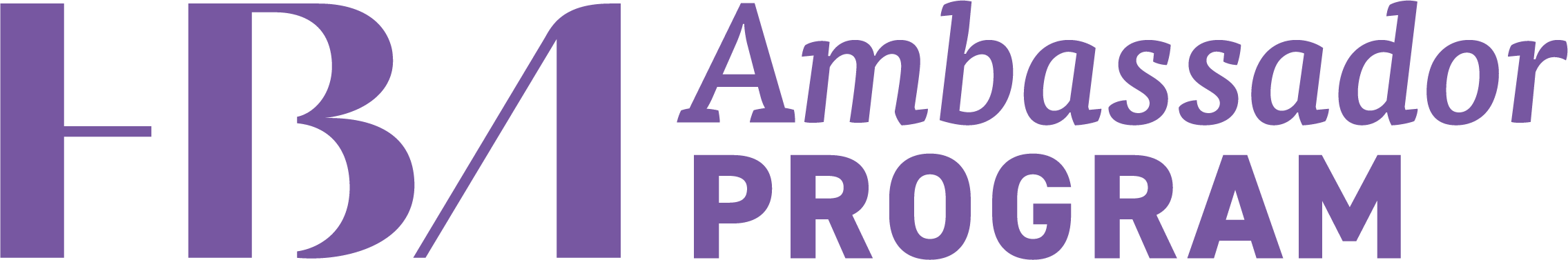 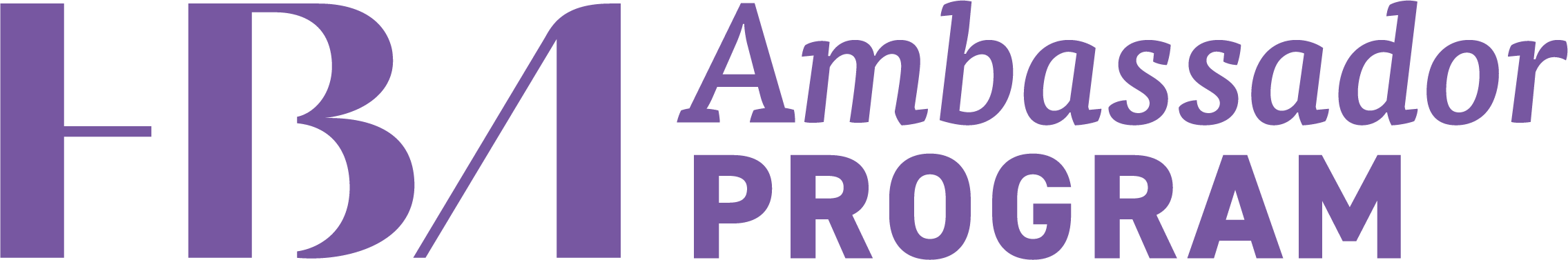 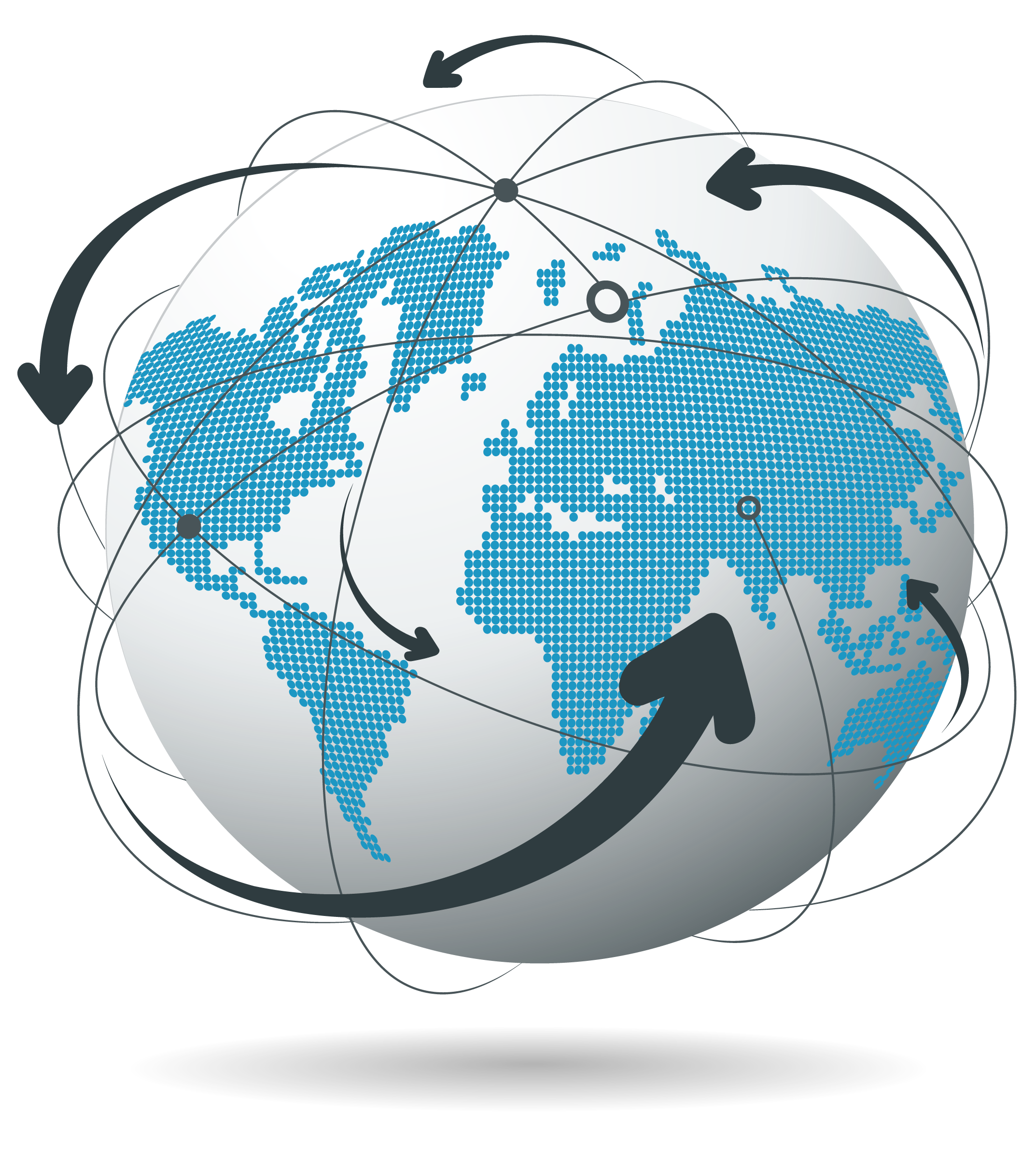 The Global Ambassador Program (GAP) is the HBA’s premier corporate program for leadership development. Serving as a global resource for eligible HBA Corporate Partners, it offers leadership immersion to address gaps in current professional development opportunities. The program transcends existing ERGs, aiming to elevate women to influential decision-making roles.

The program also ‘bridges the GAP’ across Corporate Partners to:
Collect and share best practices on equity and inclusion
Foster community and connections among participating business professionals, resulting in robust HBA networks both internally and externally
Activate executives as allies and sponsors, enhancing their commitment as champions of DE&I and gender equity
Accelerate HBA’s growth in new markets
THE RESULTS
How does it work?
For the Ambassadors:

Significant cross-functional exposure 
Visibility
Confidence-boosting autonomy 
Customized leadership development
Accelerated advancement
The HBA Global Ambassador Program is a 12-month self-directed leadership development program for 15-30 mid-level, emerging leaders* embedded in the workday, office-based or virtually. 
Designed to accelerate their advancement, the HBA and HBA-trained volunteer Advisors will empower and guide the ‘Ambassadors’ through the development and execution of:
Individual goals and leadership capabilities development to ready themselves for the next step on their career ladder
Group initiatives for the company, which empower the Ambassadors to explore their leadership potential in new ways and result in positive impacts and benefits across the organization
For the Company:

An engaged HBA Community internally
Customized task force for strategic priorities
Showcases inclusion initiatives
Positive impacts from group initiatives
Develops, diversifies, retains talent
Visit HBAnet.org/Ambassador-Program for full program information.
*HBA members. Many companies provide designee memberships to their Ambassadors, but the HBA can facilitate a bulk membership purchase if needed. Please contact us.
What’s included?
1
HBA-trained volunteer Program Excellence Manager
5
Live and virtual peer-support ‘communities of practice’ for:
Champions
Executive Sponsors* 
Executive Committees*
Ambassadors
And Alumni*
6 
6 HBA-led live sessions to get set up for success
1 
Live Launch event during a designated launch window
2
HBA-trained volunteer Advisors
30 
Digital Badges to showcase Ambassador credentials
And exclusive access to:
The HBA GAP Resource Center
Ambassador Program events, content, and offerings
*operational in 2025
[Speaker Notes: Significant improvements in the program inclusions, and additional clarity to set expectations]
Self-esteem is such an important value gleaned from the Ambassador Program. For many of our cohort members, it is a game-changer. 

- Sharon Weinstein
HBA Ambassador Learning Center co-lead
GAP Impact
Since inception in 2012…
	Over 240 cohorts launched
		Serving over 4,500 Ambassadors 
			Across over 50 companies
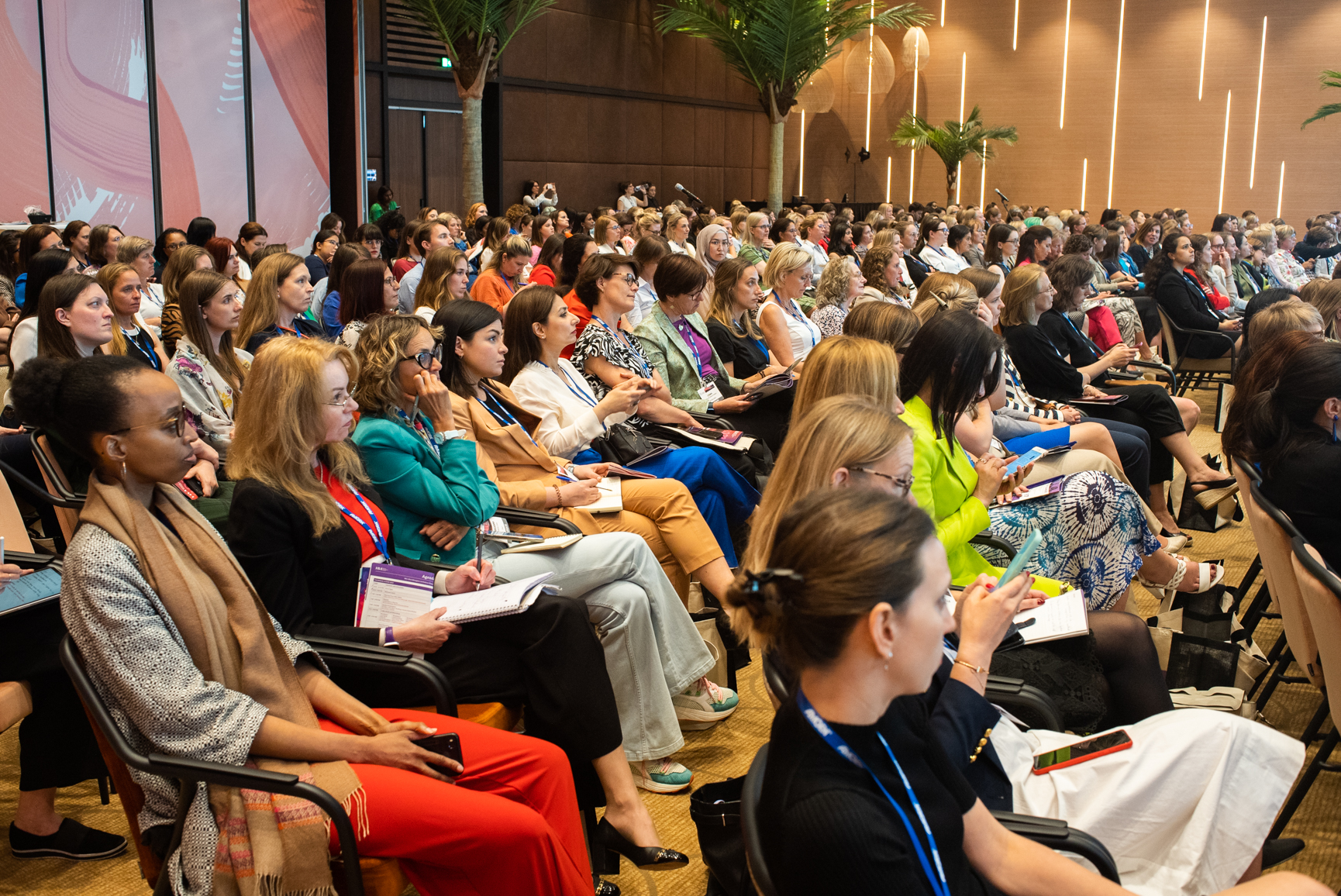 In one recent program…
83%
Of recently surveyed participants:
Report that program participation helped them feel prepared to advance their career to the next level
97%
Felt that the group initiatives helped them achieve their individual goals, with 63% reporting them having significant impact on their individual goals achievement
One Third
(9 out of 27) 
received promotions during the program.
~92%
13
Credit the Ambassador Program itself for having some/a great deal of impact in helping improve their growth in their selected individual objective areas
75%
Report some/a great deal of improvement across all individual goal areas, regardless of the goals they initially selected
Group Initiatives
During the program, you will be asked to brainstorm and collaborate to bring big ideas to life to solve real challenges. These big ideas are the Group Initiatives. Here are a few examples of an identified problem, and the proposed initiative developed to solve it.
[Speaker Notes: The HBA Global Ambassador Program Group Initiatives represent a visionary approach to strategic problem-solving. These initiatives foster co-creation and collaboration, harnessing real-time innovation to address gaps, create multiple options for challenges, and cultivate solutions that nurture the next generation of leaders.  
During the program, your cohort will work on 2-3 group initiatives for the company, in most cases from initial ideation to completion. Group Initiative focuses vary widely and can address any element of DE&I, career or professional development, work/life, company culture, leadership delivery, etc. Employee-focused initiatives benefit the individual, which results in organizational success.

Throughout this process, you’ll cultivate a diverse skill set, which includes:
Visualization: The ability to conceive and communicate abstract concepts. 
Adaptation and Pivoting: The skill of modifying approaches based on real-time feedback and changing circumstances. 
Experimentation, Testing, and Refinement: A culture of constant improvement through iterative testing and analysis. 
Prototyping: Transforming concepts into tangible prototypes to evaluate their viability. 
Overcoming Challenges: The aptitude to confront obstacles and setbacks with optimism, approaching them as opportunities for growth and innovation. 

You will be provided a framework within which you can ideate – you may be presented a challenge the company is facing, a focus area to ideate within, or a partially developed initiative to carry forward. No two initiatives are exactly the same, and it will be up to you and your cohort to brainstorm, develop plans and move forward in the execution of each of your program’s initiatives.]
Why the Global Ambassador Program?
Empowers women and men to amplify their voices and become thought leaders for diversity, shifting the mindset towards proactive leadership through self-direction
Offers exposure and ongoing support on-the-job from internal and external industry leaders (HBA Advisors, peers, and senior advocates)
Operates independently with guidance from the HBA, leveraging key leadership, innovation and communication skills when interfacing with managers and other departments like HR to minimize operational burden; cost-effective compared to standard leadership training
Can collaborate with employee resource groups to enhance efforts and be an amazing platform to showcase DE&I initiatives to build company brand
Exclusive access to HBA Ambassador Offerings, such as the Ambassador Learning Center, Awards, Networking events and much more…

The HBA has over 100 individuals supporting nearly 50 programs, representing nearly 30 companies, resulting in a vast global network of support and connections.
Getting started: quick guide
Preparing to launch an HBA Ambassador Program can take between 3-6 months leading up to a designated program launch window (multiple windows annually, published here).
Milestone:
Program Launch
Milestone:
Graduation
Milestone:
Submit Activation Form
Activation
Launch Preparation
Live/Operational
6+ weeks

Identify internal program team*          
Program Champions and Executive Sponsors

Determine Program Composition*                Program site, geography and/or business unit focus

Develop early-stage strategy and plans Determine launch preferences (window, format)*, identify potential strategic focuses, and Ambassador criteria

REFERENCE: HBA GAP Activation Toolkit
8-12 weeks

Program Champion Setup Series 
HBA-led live sessions over ~6 weeks
 
Ambassador Identification
Recruitment, selection, and orientation

Launch Planning
Logistics, content and administration

Group Initiative Focus Identification
Develop guidance and framework group initiative ideation
9-12 months

Program Ramp Up (~45 days)
Research, cross-collaboration, refinement of initiatives and plans

Program Execution (6-9 months)
Progress towards group initiative and individual capabilities development

Program Ramp Down (~45 days)
Work finalized, executive summaries, graduation planning
*Required details to activate an Ambassador Program
See notes for Milestone definitions
[Speaker Notes: MILESTONE DEFINITIONS:
The HBA Activation Form is the official indication of your company’s intent to launch a program. This form is REQUIRED to be submitted by the launch window deadline to ensure your internal program team has time/support to prepare for launch.
The Program Launch is the official kickoff of the program, where the cohort will bond, ideate, and begin to self-organize themselves for the journey.
The Graduation is the official end of the program, where initiative summaries are shared and goals achieved are celebrated.]
Visit HBAnet.org/Ambassador-Program for full program details.
 Contact Us: GlobalAmbassadorProgram@hbanet.org